Муниципальное бюджетное дошкольное образовательное учреждение  «Детский сад №5 «Золотая рыбка»
Тема: « Взаимодействие музыкального руководителя и воспитателя для организации совместной с педагогом и самостоятельной музыкальной деятельности детей в группе»
             
  Область: художественно-эстетическое развитие

  Вид деятельности: музыка
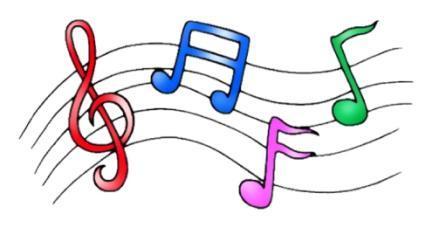 Выполнил:  воспитатель       
  1 квалификационной категории
Шибанова Наталья Владимировна
г. Богородск, 2016
Центр музыкальной деятельности
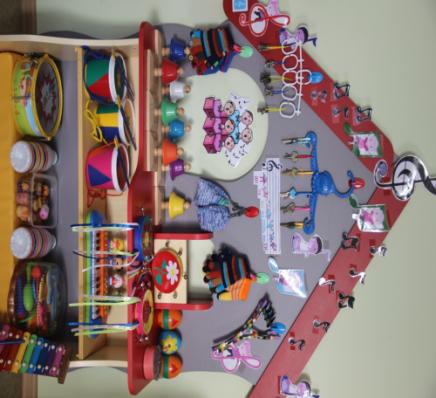 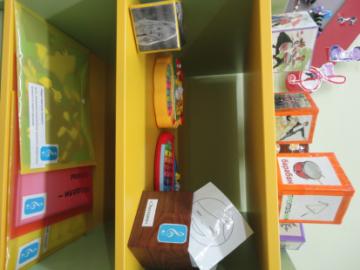 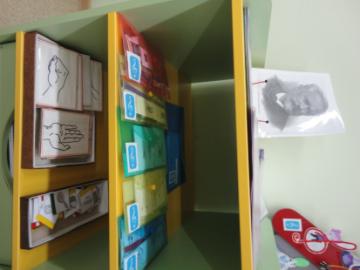 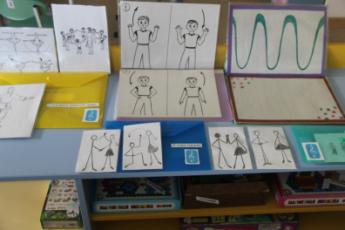 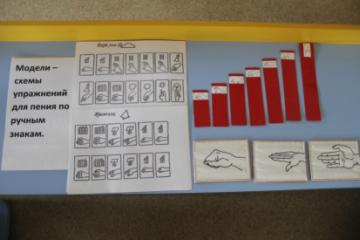 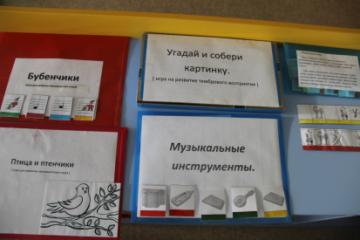 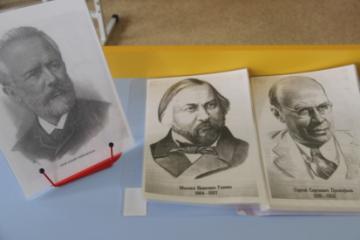 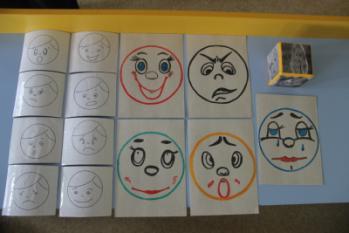 Центр театрализованной деятельности
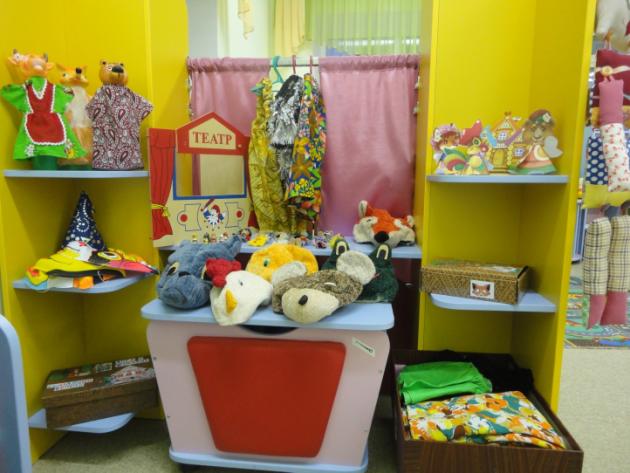 Мотивация к занятию
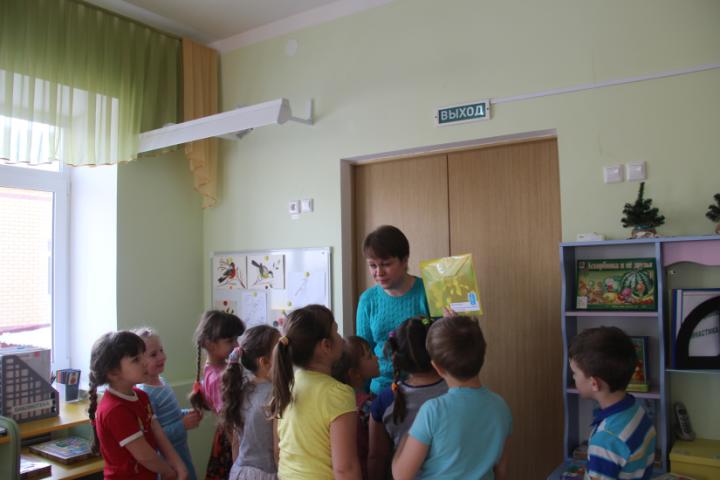 Самостоятельная деятельность детей
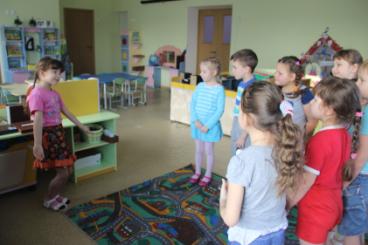 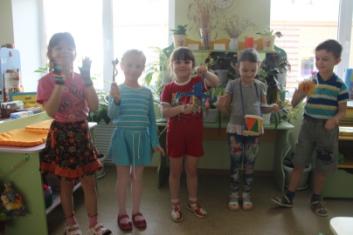 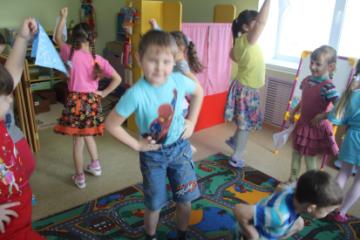 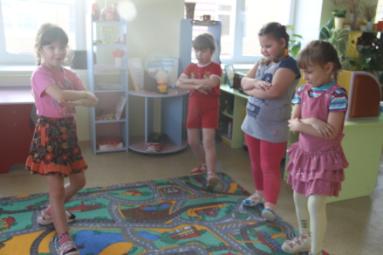 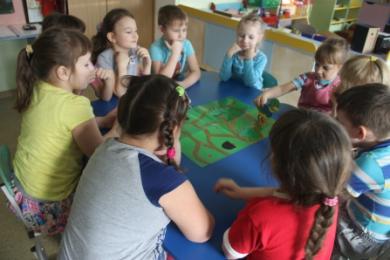 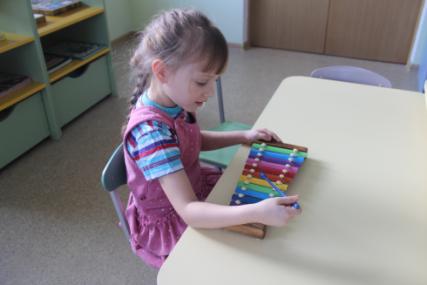 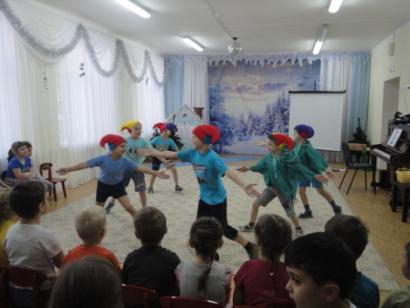 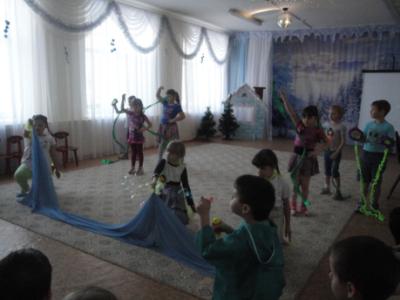 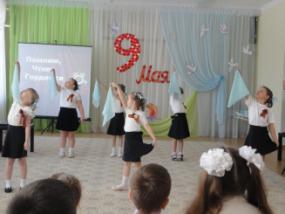 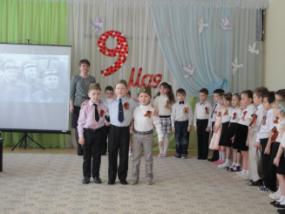 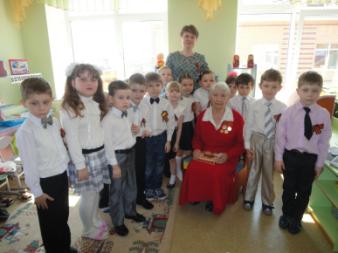 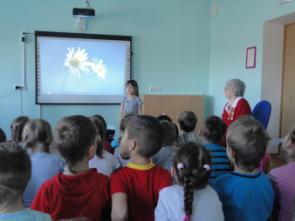 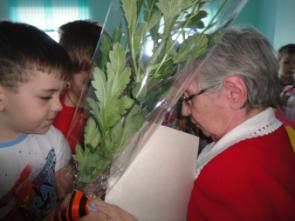 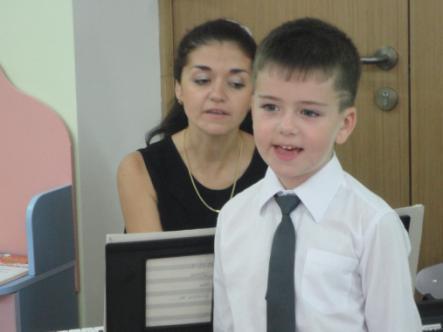 Родители – активные
 участники мероприятий
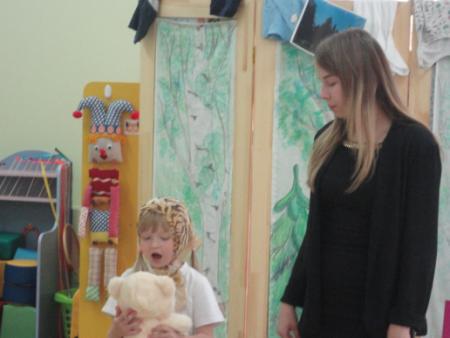 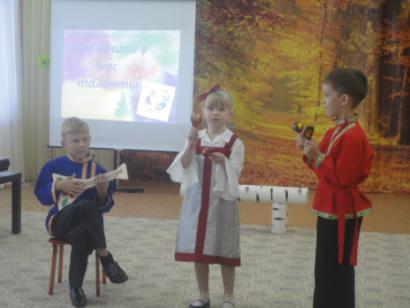 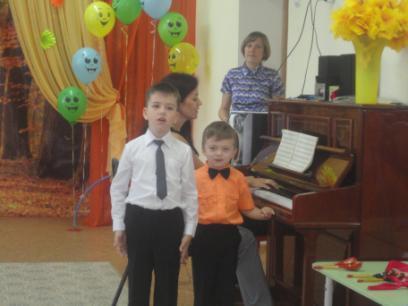 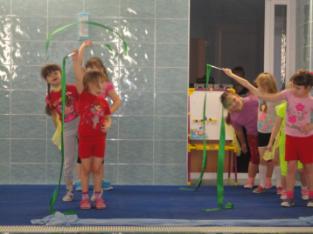 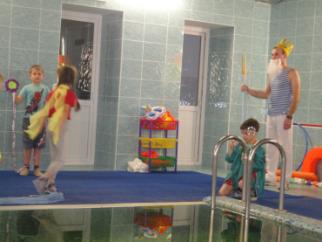 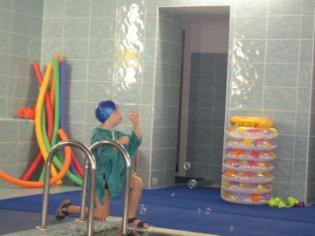 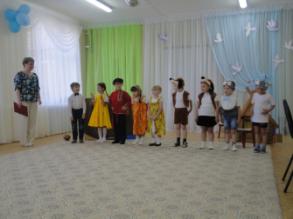 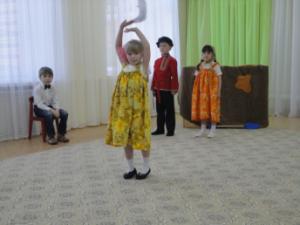 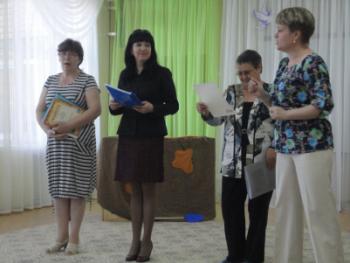 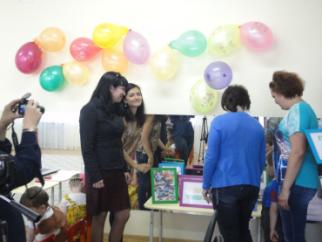 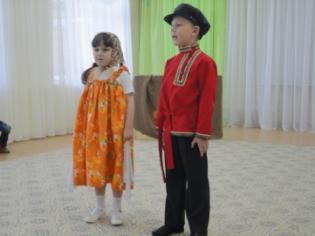 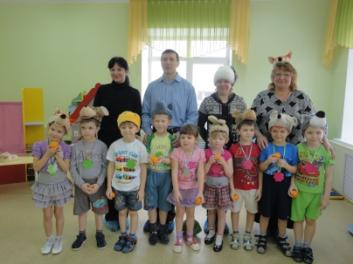 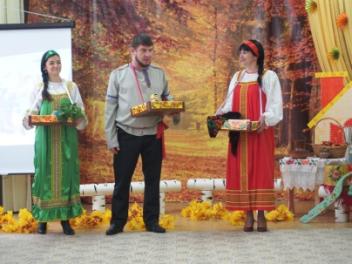 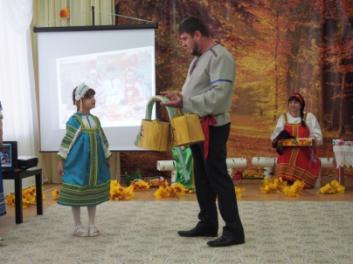 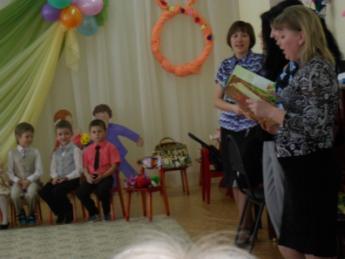 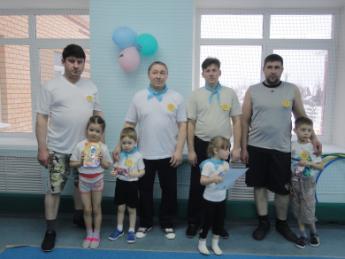 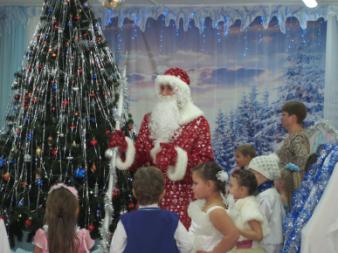